Весеннее солнышко
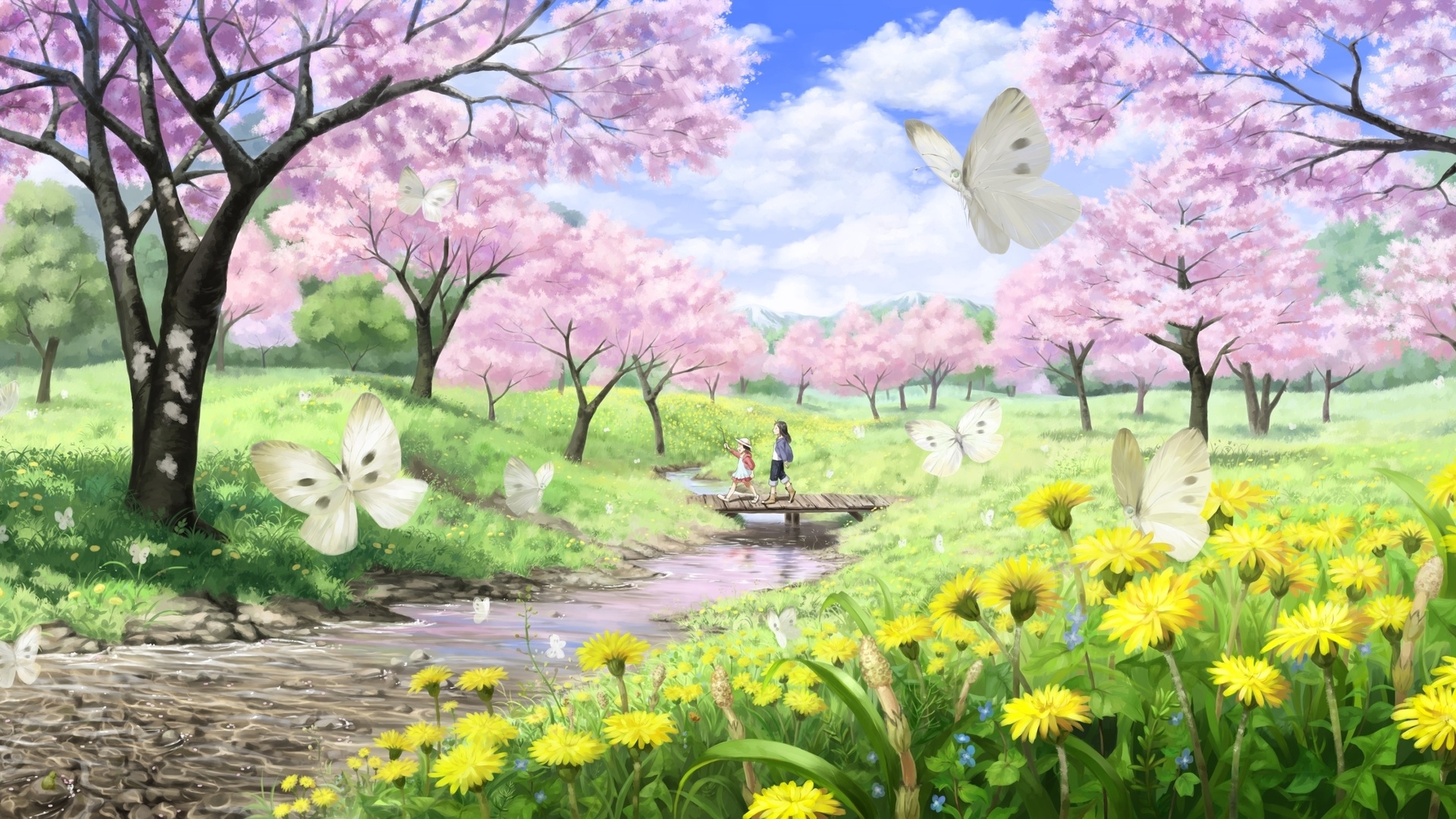 Презентация 
Музыкально – интегрированное занятие
Первая младшая группа
 Дети 2 – 3 лет
Составитель: 
Амосова Елена Валентиновна
музыкальный руководитель
первая квалификационная категория
МБДОУ детский сад
 «Золотой петушок»
Свердловская область
Нижняя Тура
Апрель 2016
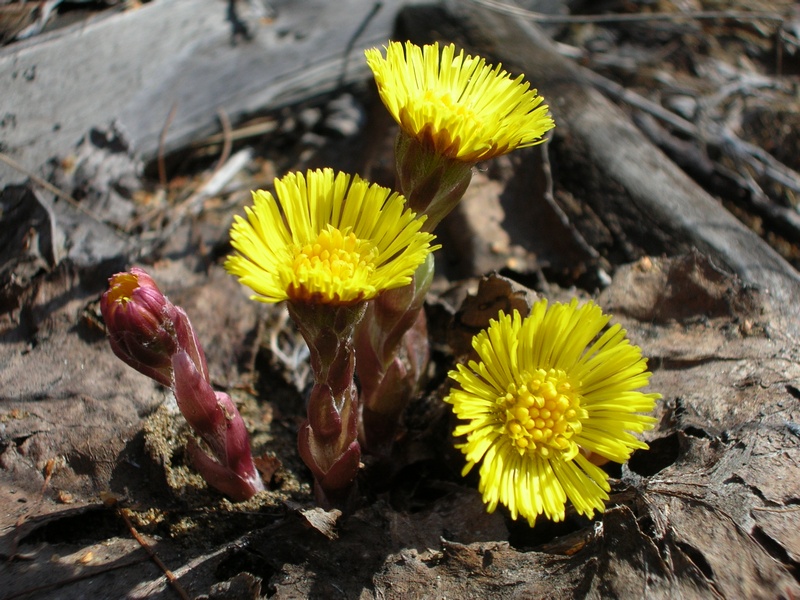 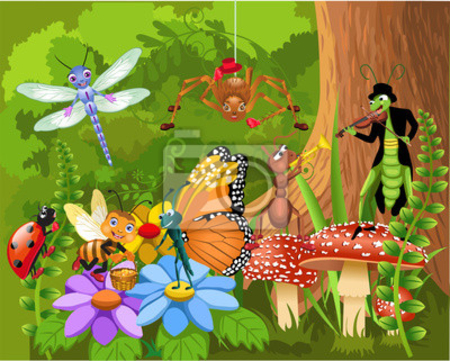 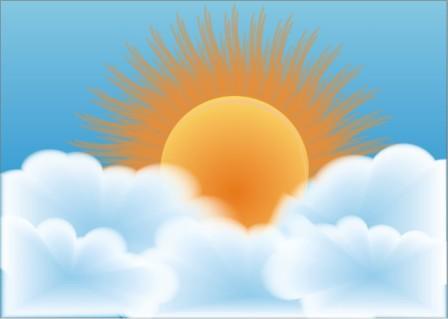 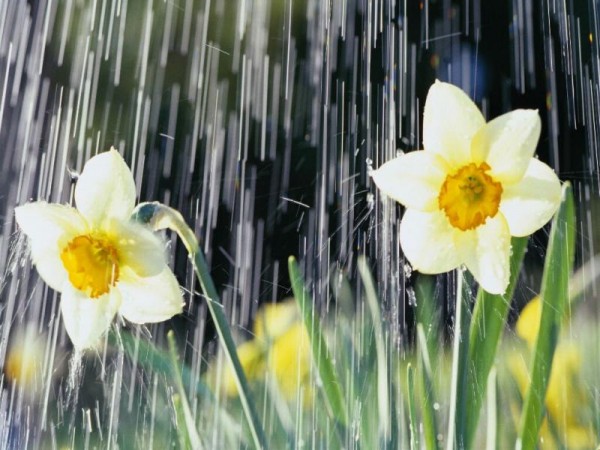 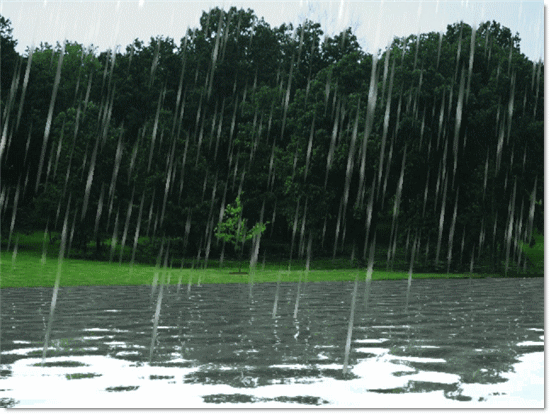 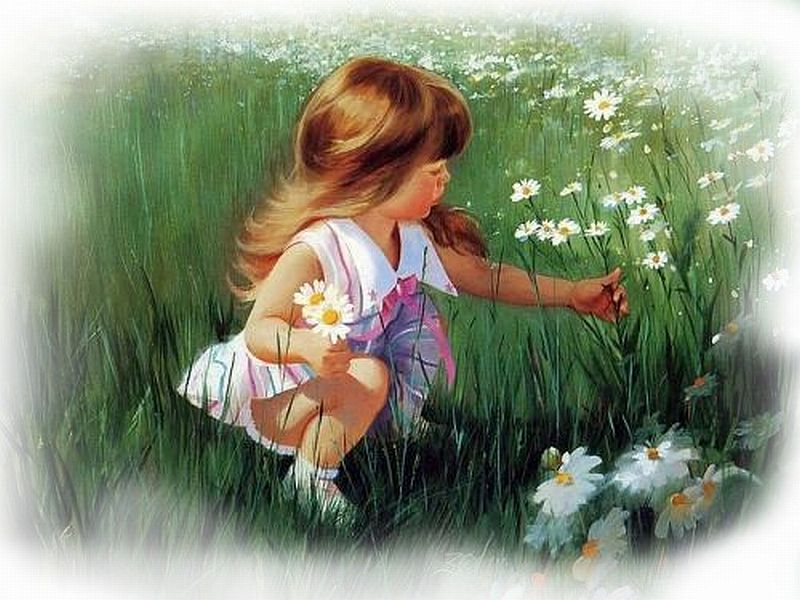 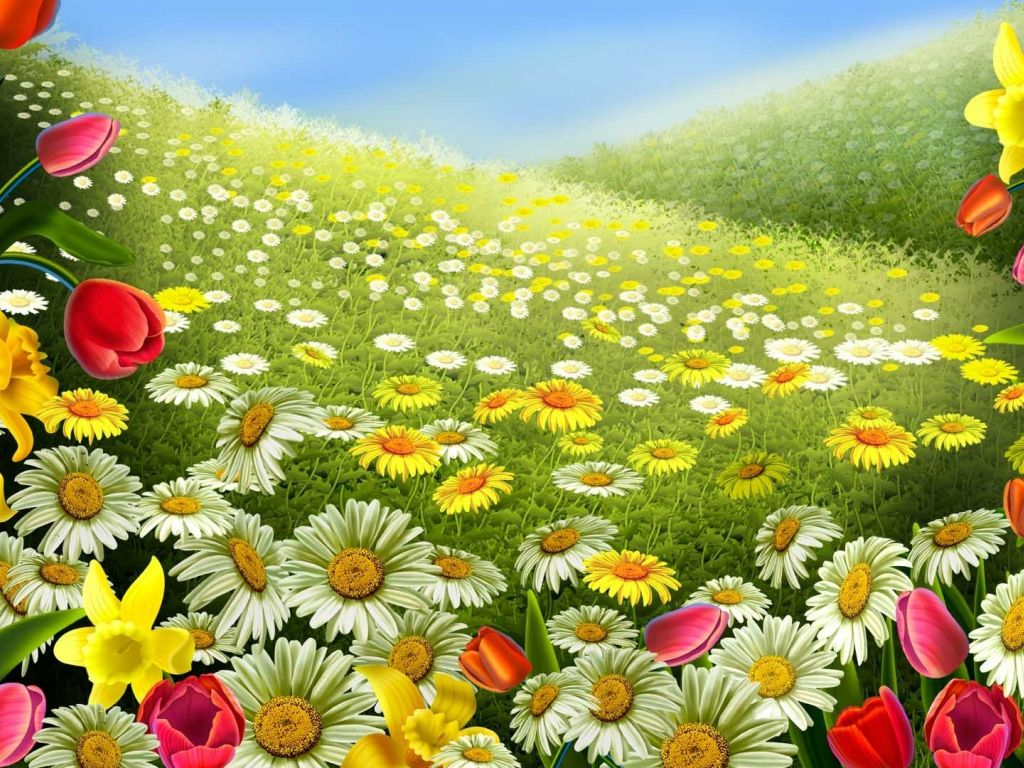 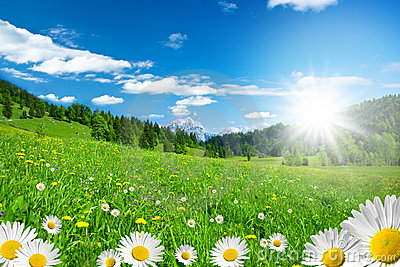 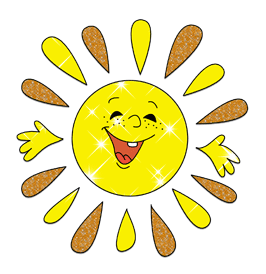